INLS 623– Stored Procedures
Instructor: Jason Carter
[Speaker Notes: Functions]
Midterm
March 10
Review March 3
Topics Covered:
Normalization
Advanced SQL
Database and Internet Applications
Stored Procedures
Indexing
Database and Internet Applications
Server
Client
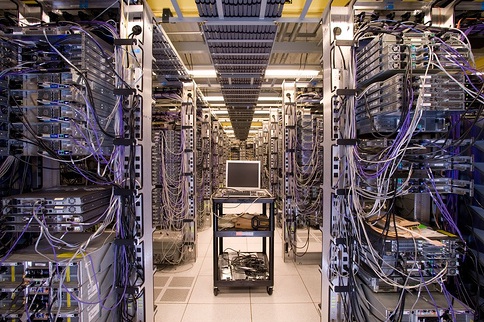 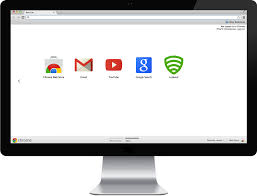 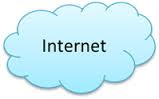 HTTP
Request
Response
GET
Redirect
POST
HTML
Java
JavaScript
PHP
SQL
ASP.NET
CSS
AJAX
Python
Cookies
Three Tiered Architectures
Client Program (Web Browser)
Presentation tier
Application Server
Middle tier
Database System
Data management tier
The Three Layers
Presentation tier
Primary interface to the user
Needs to adapt different displays (PC, cell, tablet, etc)
Middle tier
Implements business logic (implements complex actions, maintains state between different steps of workflow)
Access different data management systems
Data management tier
One or more standard database management system
Technologies
Client Program (Web Browser)
HTML
Javascript
Application Server
(Apache)
PHP
Cookies
Database System
(MySQL)
XML
Stored Procedures
Functions
Advantages of the Three-tier Architecture
Heterogeneous
Tiers can be independently maintained, modified, and replaced
Scalability
Data Management Tier can be scaled by database clustering without involving other tiers
Middle Tier can be scaled by using load balancing 
Fault Tolerance
Data Management Tier can be replicated without involving other tiers
Software development
Code is centralized
Interaction between tiers through well-defined  APIs: Can reuse standard components at each tier
Disadvantages of 3-Tier Architecture
It is more complex
It is more difficult to build a 3-tier application
The physical separation of the tiers may affect the performance of all three
If hardware and network bandwidth are not good enough because more networks, computers, and processes are involved
Technologies
Client Program (Web Browser)
HTML
Javascript
Application Server
(Apache)
PHP
Cookies
Database System
(MySQL)
XML
Stored Procedures
Functions
Stored Procedures
Database program modules that are stored and executed by the DBMS at the server
DELIMITER //
 CREATE PROCEDURE GetAllProducts()
   BEGIN
   SELECT *  FROM products;
   END //
 DELIMITER ;
Why Stored Procedures
Reduces Duplication of effort and improves software modularity
Multiple applications can use the stored procedure vs. the SQL statements being stored in the application language (PHP)
Reduces communication and data transfer cost between client and server (in certain situations)
Instead of sending multiple lengthy SQL statements, the application only has to send the name and parameters of the Stored Procedure
Can be more secure than SQL statements
Permission can be granted to certain stored procedures without granting access to database tables
Disadvantages of Stored Procedures
Difficult to debug
MySQL does not provide ways for debugging stored procedures
Many stored procedures can increase memory use
The more stored procedures you use, the more memory is used
Can be difficult to maintain and develop stored procedures
Another programming language to learn
Creating Stored Procedures
DELIMITER //
 CREATE PROCEDURE NAME
   BEGIN
	SQL STATEMENT
   END //
 DELIMITER ;
DELIMITER //
 CREATE PROCEDURE GetAllProducts()
   BEGIN
   SELECT *  FROM products;
   END //
 DELIMITER ;
Stored Procedure in Workbench
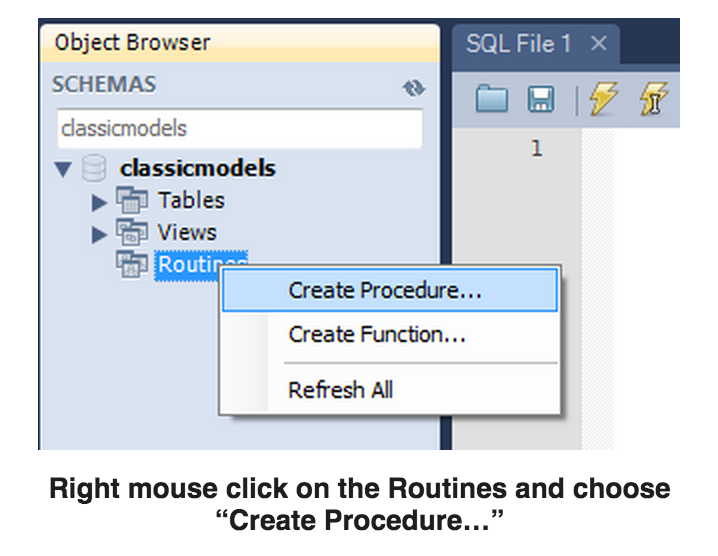 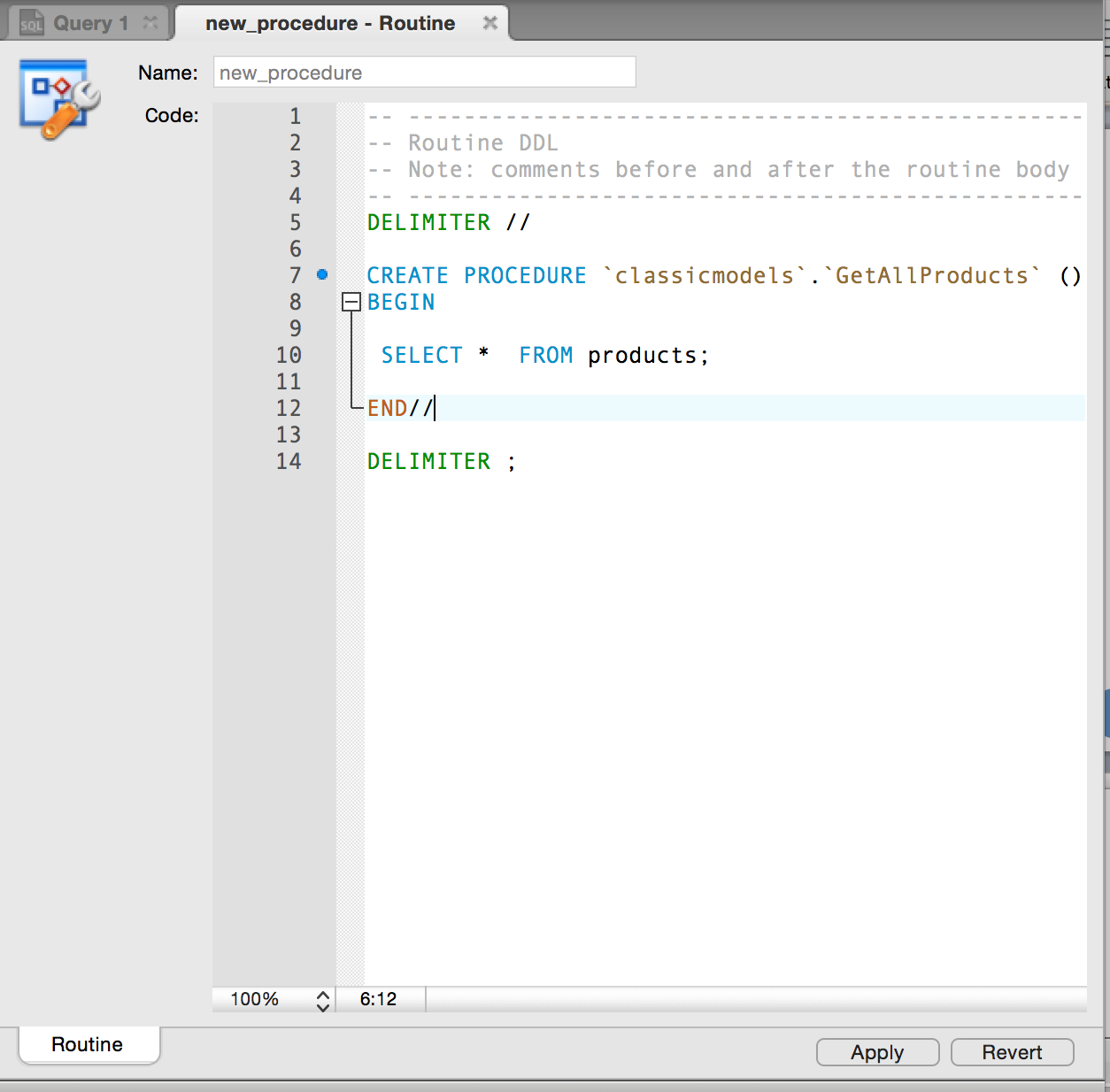 Stored Procedure in Workbench
Calling Stored Procedures
CALL STORED_PROCEDURE_NAME
CALL GetAllProducts();
Variables
A variable is a name that refers to a value
	A name that represents a value stored in the computer memory
PHP
	$name = “Jason”
	$age = 5;
MySQL
	DECLARE name VARCHAR(255)	
	DECLARE age INT
Parameters
There may be times where you want to pass information to the stored procedures
Getting user input from a form and using that input in a SQL statement
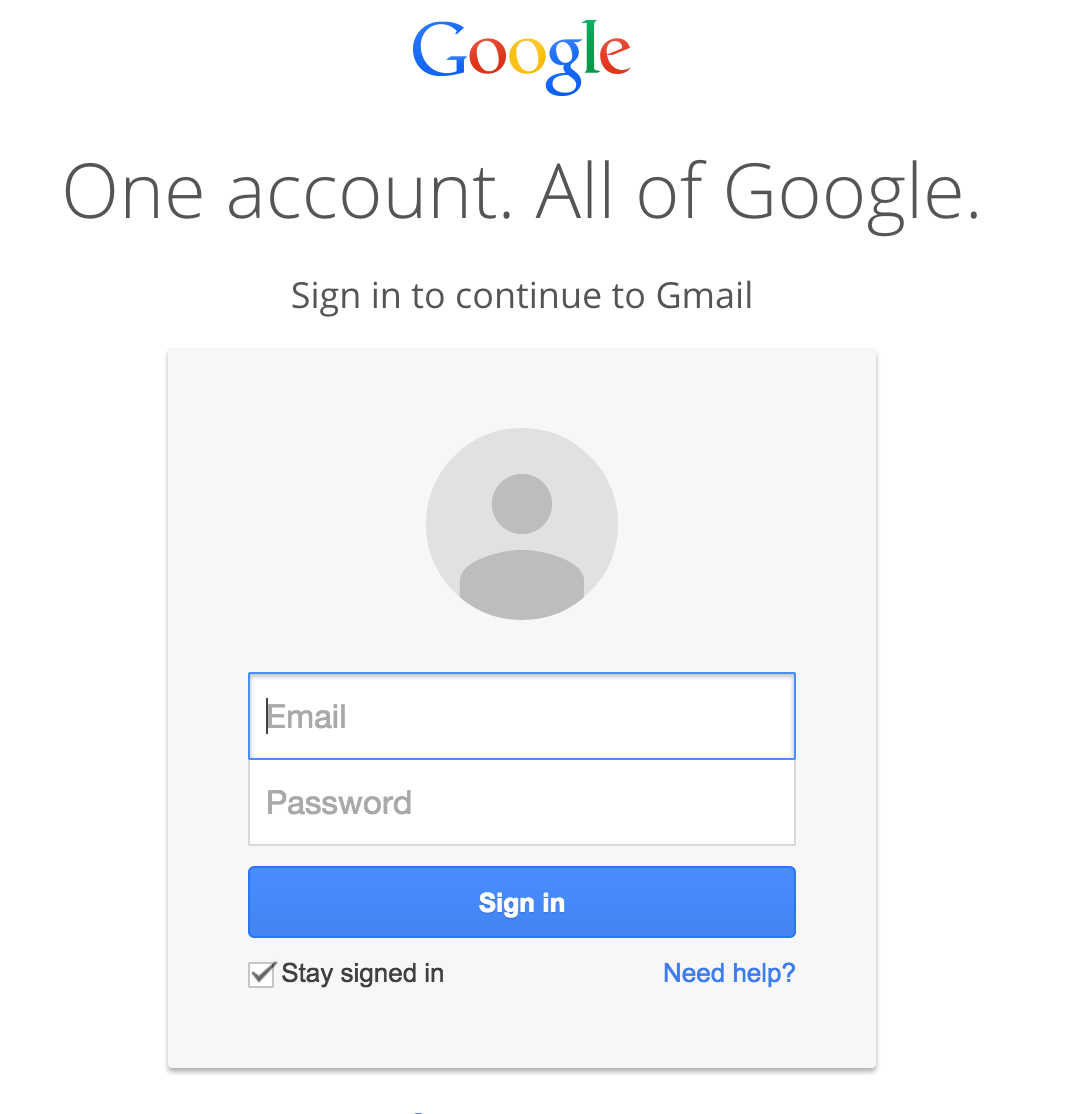 Three Types of Parameters
IN
Default

OUT


INOUT
In Parameter
Calling program has to pass an argument to the stored procedure.
Arguments and Parameters
Defining
DELIMITER //
CREATE PROCEDURE GetOfficeByCountry(IN countryName VARCHAR(255))
 BEGIN
 SELECT *  FROM offices WHERE country = countryName;
 END //
DELIMITER ;
Calling
CALL GetOfficeByCountry('USA')
The values being copied from the calling stored procedure are calling arguments. 

The variables being copied into are called parameters.
Three Types of Parameters
IN
Default

OUT


INOUT
Out Parameter
OUT – the value of an OUT parameter can be changed inside the stored procedure and its new value is passed back to the calling program
OUT is a keyword
Out Parameter
Defining
DELIMITER //
CREATE PROCEDURE CountOrderByStatus(IN orderStatus VARCHAR(25), OUT total INT)
BEGIN
 SELECT count(orderNumber) INTO total FROM orders WHERE status = orderStatus;
END//
DELIMITER ;
Calling
CALL CountOrderByStatus('Shipped',@total);
 
SELECT @total;
The out parameter is used outside of the stored procedure.
Three Types of Parameters
IN
Default

OUT


INOUT
Conditionals
$sql = "select * from products WHERE quantityInStock < '".$quantityInStock ."’;
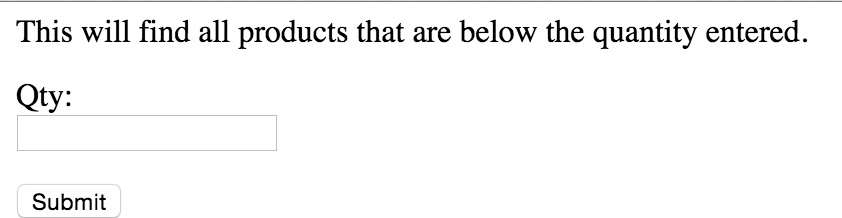 $sql = "select * from products WHERE quantityInStock > '".$quantityInStock ."’;
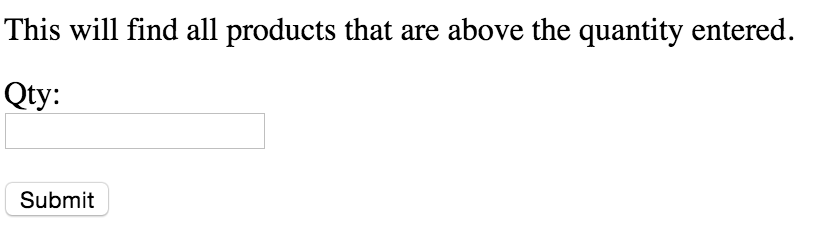 Could we have one call to the database instead of two?
Conditionals
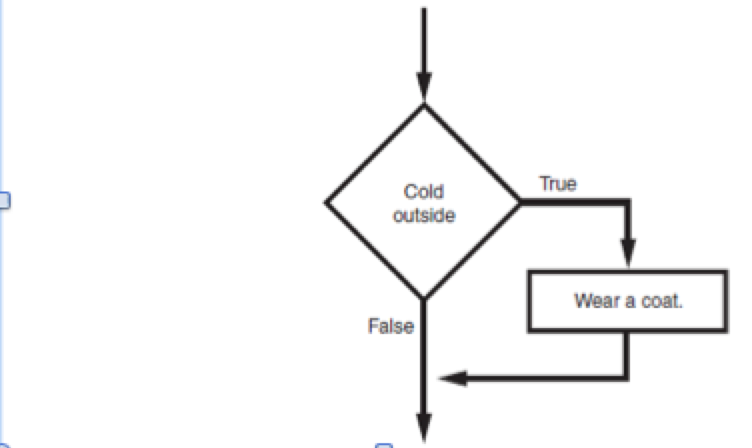 The “If” Statement
Mysql Syntax

IF if_expression THEN commands
   [ELSEIF elseif_expression THEN commands]
   [ELSE commands]
   END IF;
First line is known as the IF clause
Includes the keyword IF followed by condition followed by the keyword THEN
When the IFstatement executes, the condition is tested, and if it is true the block statements are executed. Otherwise, block statements are skipped
“IfExpression”: BOOLEAN Expressions and Operators
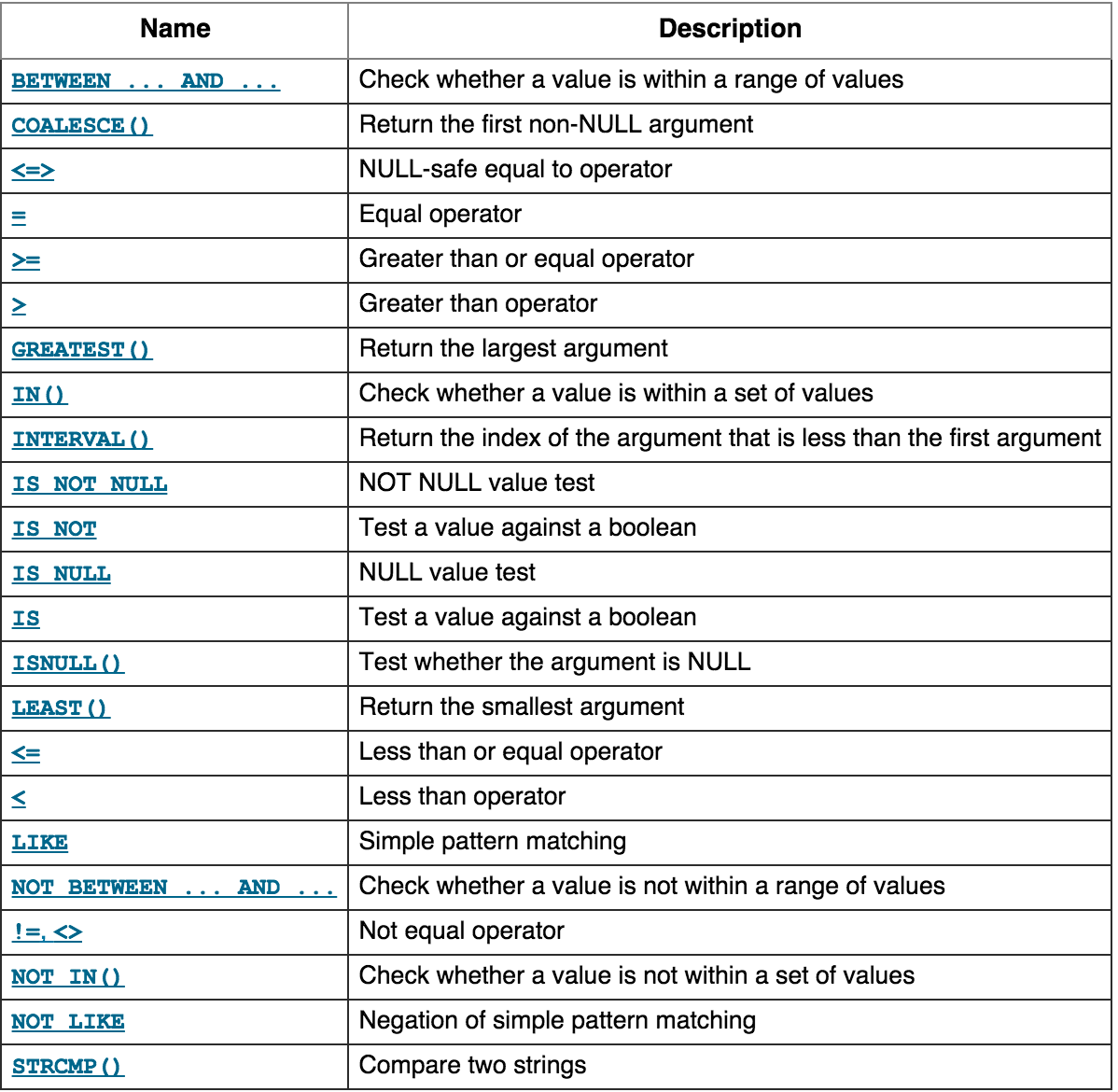 IF Statement
DELIMITER //
CREATE PROCEDURE GetProductsInStockBasedOnQuantitityLevel(IN p_operator VARCHAR(255), IN p_quantityInStock INT)
 BEGIN
  IF p_operator = "<" THEN
  	select * from products WHERE quantityInStock < p_quantityInStock;
  	ELSEIF p_operator = ">" THEN
  	select * from products WHERE quantityInStock > p_quantityInStock;
  END IF;
 END //
DELIMITER ;
IF Statement
CREATE PROCEDURE GetProductsInStockBasedOnQuantitityLevel
(IN p_operator VARCHAR(255), IN p_quantityInStock INT)
The ooperator > or <
The number in stock
The IF Statement
IF p_operator = "<" THEN
  	select * from products WHERE quantityInStock < p_quantityInStock;
ELSEIF p_operator = ">" THEN
  	select * from products WHERE quantityInStock > p_quantityInStock;
  END IF;
Loops
While
Repeat
Loop
Repeats a set of commands until some condition is met
Iteration: one execution of the body of a loop
If a condition is never met, we will have an infinite loop
While Loop
WHILE expression DO
   Statements
END WHILE
The expression must evaluate to true or false
while loop is known as a pretest loop
Tests condition before performing an iteration
Will never execute if condition is false to start with
Requires performing some steps prior to the loop
Infinite Loops
Loops must contain within themselves a way to terminate
Something inside a while loop must eventually make the condition false
Infinite loop: loop that does not have a way of stopping
Repeats until program is interrupted
Occurs when programmer forgets to include stopping code in the loop
While Loop
DELIMITER //
CREATE PROCEDURE WhileLoopProc()
       BEGIN
               DECLARE x  INT;
               DECLARE str  VARCHAR(255);
               SET x = 1;
               SET str =  '';
               WHILE x  <= 5 DO
                           SET  str = CONCAT(str,x,',');
                           SET  x = x + 1; 
               END WHILE;
               SELECT str;
       END//
   DELIMITER ;
While Loop
Creating Variables


DECLARE x  INT;
DECLARE str  VARCHAR(255);
 SET x = 1;
 SET str =  '';
While Loop
WHILE x  <= 5 DO
                           SET  str = CONCAT(str,x,',');
                           SET  x = x + 1; 
 END WHILE;
Practice
Look at homework